xiazaii
RESUME
13812345678
求职意向
01
我的求职目标是
平面设计师
办公资源
此处填写个人简介，
如成长经历、个性特
长等方面
1992.06.15
此处简要的填写你的职业经历，如曾任职什么单位、什么职务、职业特长等，以及其他你认为可证明你胜任这个岗位的因素
1
工作经历
02
平面设计师
办公资源演示工作室
2013年至今
办公资源是一家专注于商务PPT模板、图表设计和制作的公司
主要负责产品的平面设计、商务模板设计、商务图表设计
职责
主要负责产品的平面设计、商务模板设计、商务图表设计
业绩
没有发展空间，工资太低
离职
2
工作经历
02
平面设计师
办公资源演示工作室
2006.3-2013.5
办公资源是一家专注于商务PPT模板、图表设计和制作的公司
主要负责产品的平面设计、商务模板设计、商务图表设计
职责
主要负责产品的平面设计、商务模板设计、商务图表设计
业绩
没有发展空间，工资太低
离职
3
教育培训经历
03
高中
大学
培训
培训
xxxx.x-xxxx.x
[所在学校的名称]
担任的职务
xxxx.x-xxxx.x
[所在学校的名称]
[所读专业]
担任的职务
xxxx.x-xxxx.x
[培训机构的名称]
[培训的内容]
xxxx.x-xxxx.x
[培训机构的名称]
[培训的内容]
4
曾获荣誉
04
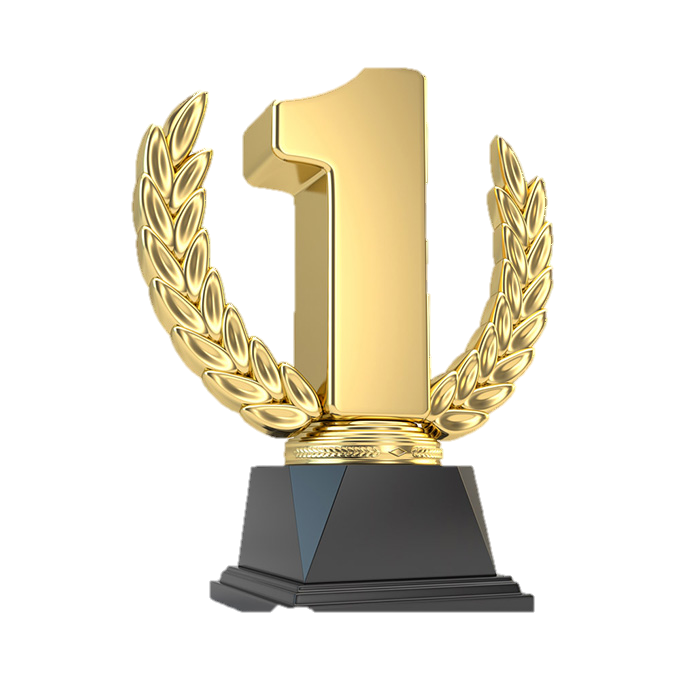 荣获"CHIP《新电脑》读者最信赖的办公软件产品品牌"
ABC软件
2010
荣获 2010年华军软件园"优秀软件奖"
ABC软件
2011
移动版荣获青岛首届东北亚版交会创意银奖
ABC软件
2012
5
专业技能
05
PS
AI
DW
PR
80%
90%
70%
75%
6
作品展示
06
部分作品展示
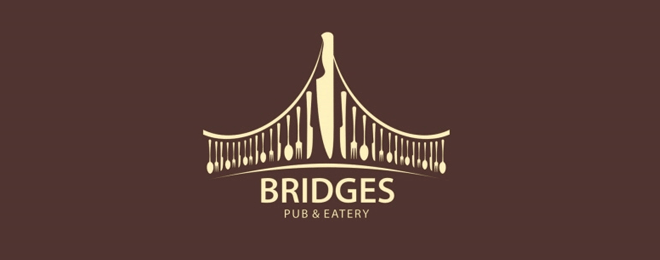 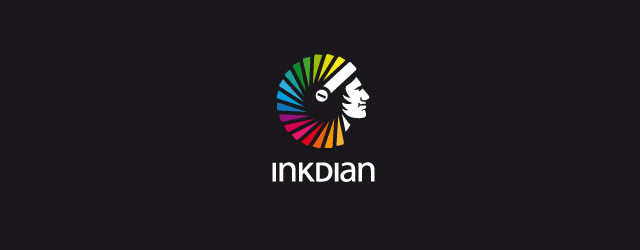 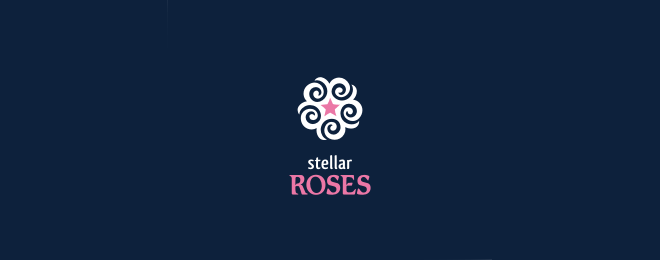 LOGO设计
7
联系方式
07
CONTACT
FOR ME
QQ:12345673
TEL:112345678
E-mail:12345673@qq.com
期待与您沟通
8
THANK YOU.
Byxiazaii